Computer Graphics Rendering
Lecture 9: Path tracing
Kartic Subr
I spent too long on CW1…
- I spent too much time on little details

- I should have hacked it together

- I should have focused on completing easy tasks from the marking scheme

- I should have started earlier
Recap: MC integration and importance sampling
Incident or incoming radiance at x
Differential irradiance at infinitesimal patch
W m-2
radiance
differential irradiance at x, 
due to one incident ray
W m-2 Sr-1
Outgoing radiance along a direction
radiance
Linear optics: reflected radiance ∝ irradiance
Constant of proportionality is a function!
Constant for a given pair of incident-outgoing directions

Determines  appearance of opaque materials

Bidirectional Reflectance Distribution Function (BRDF)-
BRDF slice per incident direction
more light along
direction of specular reflection
BRDF slice per incident direction
more light along
direction of specular reflection
BRDF measurement - gonioreflectometer
tabulate 4D measured values?
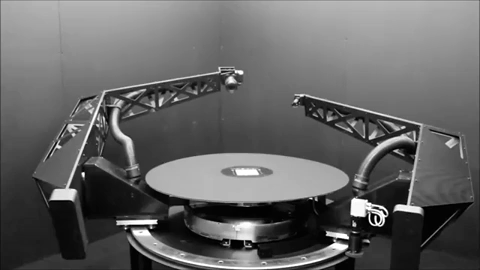 [robotae]
http://www.cs.cmu.edu/afs/cs/academic/class/15462-f09/www/lec/lec9.pdf
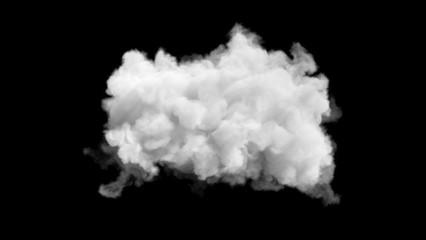 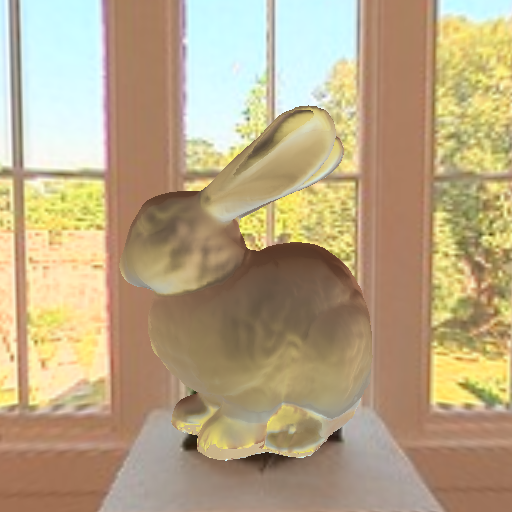 phase functions
BSDF
commonly used material models
BSSRDF
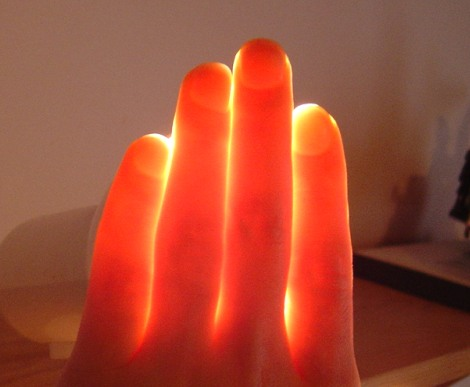 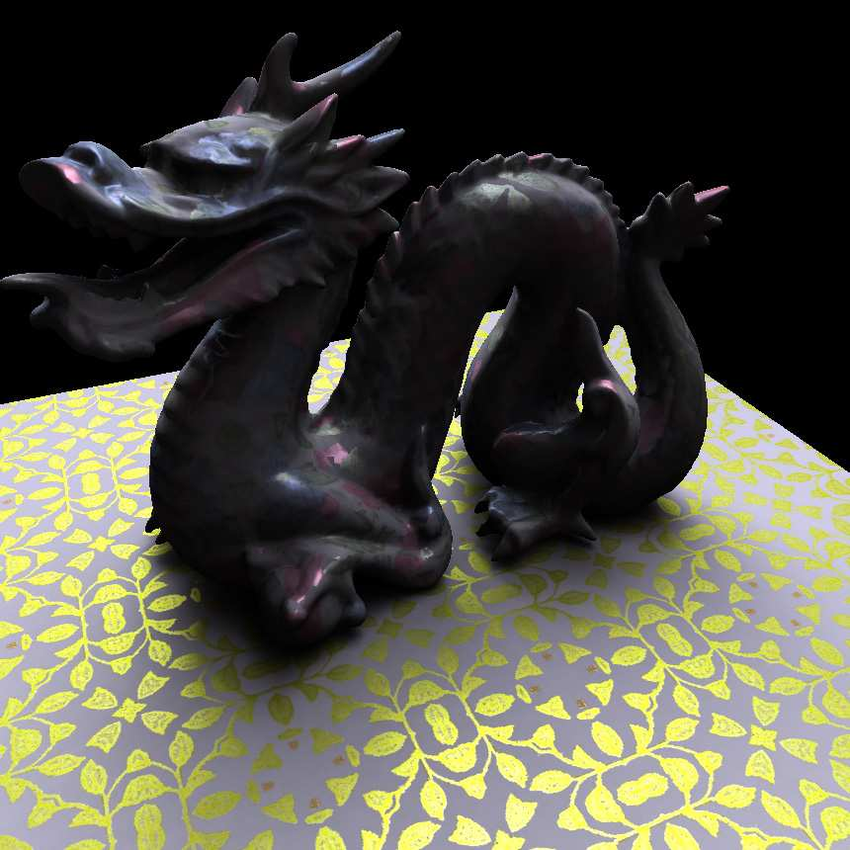 SvBRDF
Reflection: multiple incident rays
contributions for different directions weighted by BRDF
Add emission from surface at x
contributions for different directions weighted by BRDF
In the limit …
surface emission
hemisphere
BRDF
incident radiance
cosine dependence
… the rendering equation
[Kajiya 86]
The rendering equation
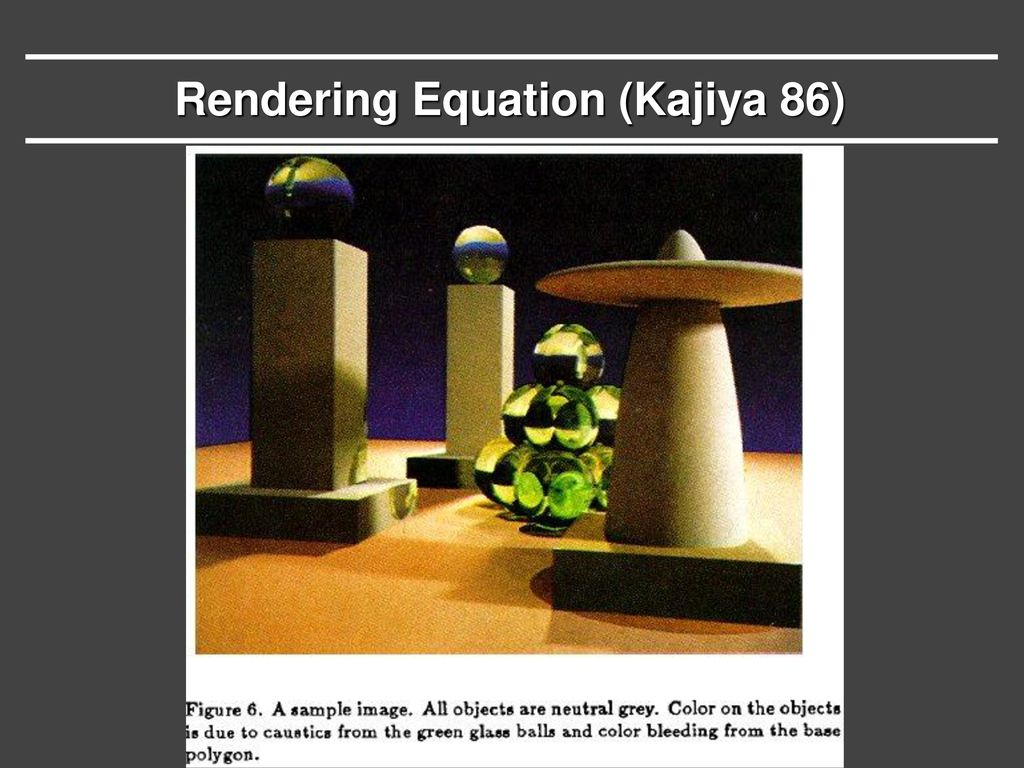 [Kajiya 86] https://dl.acm.org/citation.cfm?id=15902
Contrast with Whitted raytracing
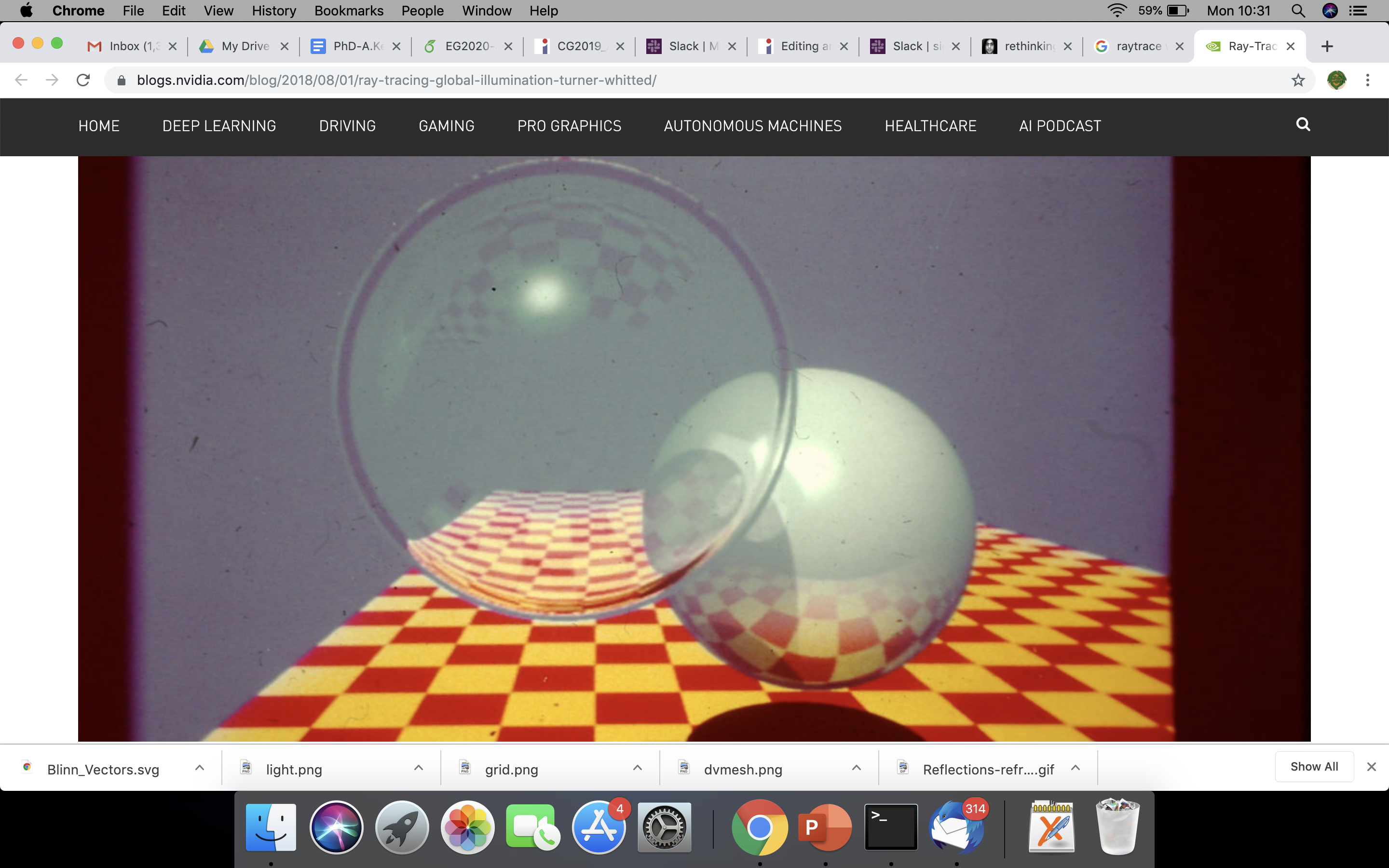 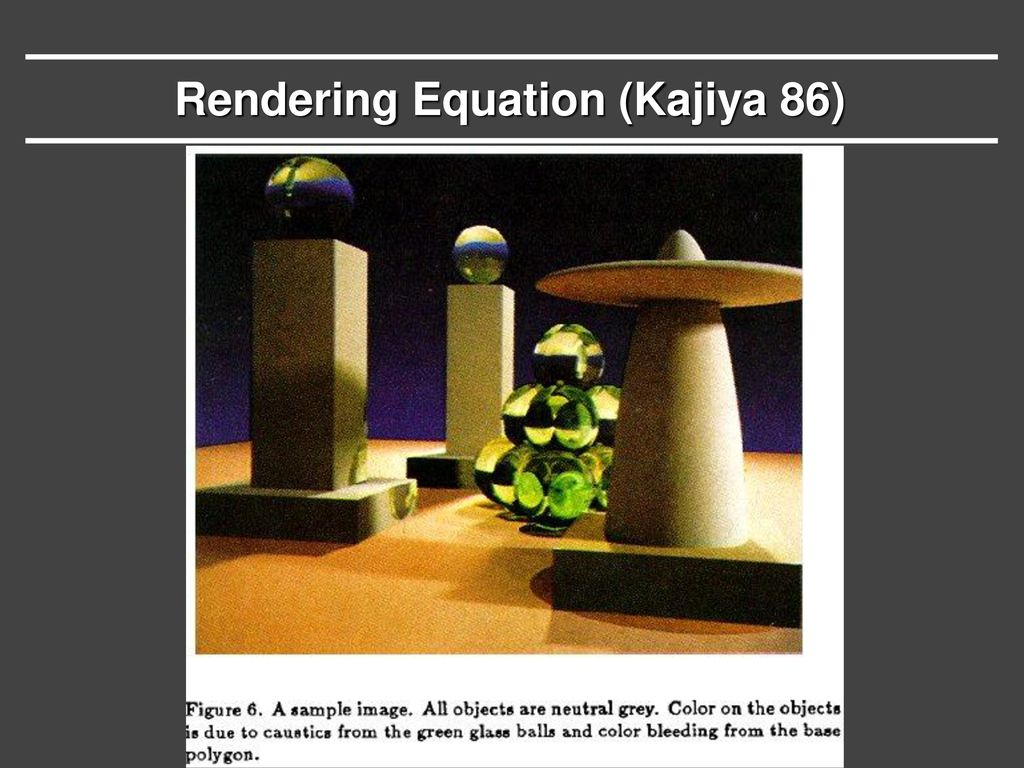 How to get ‘soft’ shading and lighting effects?
Solving the rendering equation
Estimate integrals recursively
1) Sample hemisphere at last bounce to camera
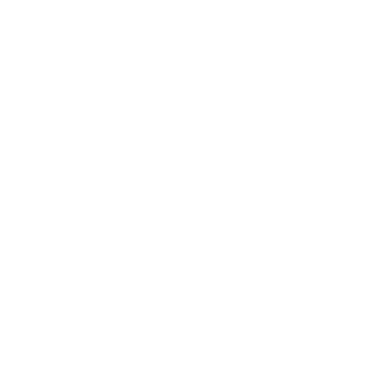 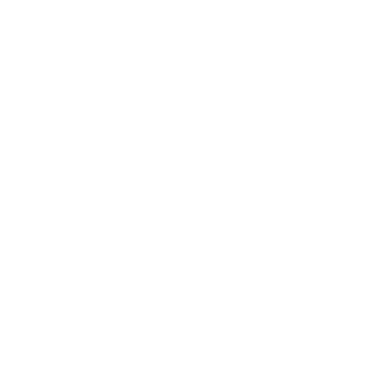 Estimate integrals recursively
1) Sample hemisphere at last bounce to camera

2) Trace each sample ray back to intersection
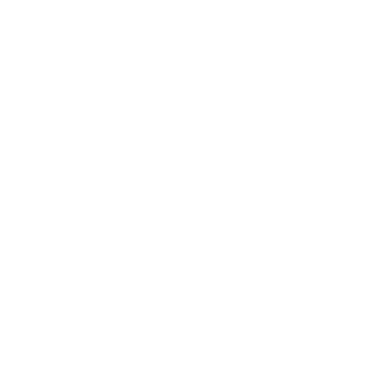 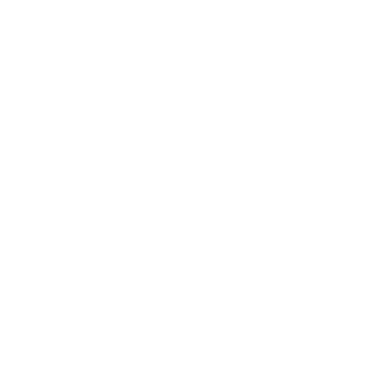 Estimate integrals recursively
1) Sample hemisphere at last bounce to camera

2) Trace each sample ray back to intersection

3) Sample those hemispheres

4) Recurse until k bounces

5) Use recursion results to estimate radiance
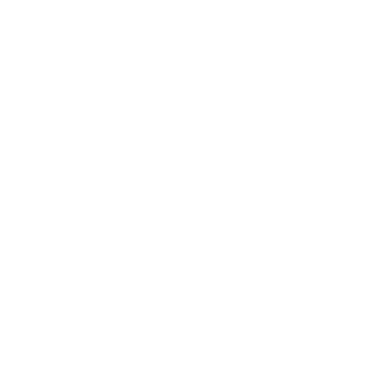 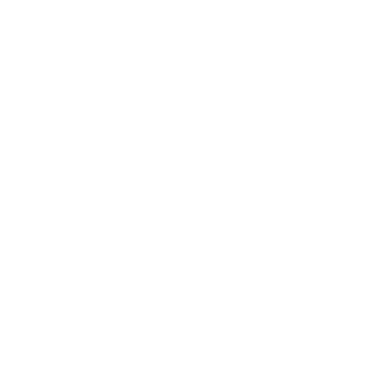 Estimate integrals recursively
k bounces with n samples each
         =   n^k samples per pixel

e.g. 8000 spp  if n = 20 and k = 3
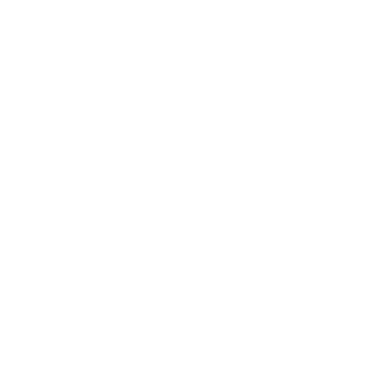 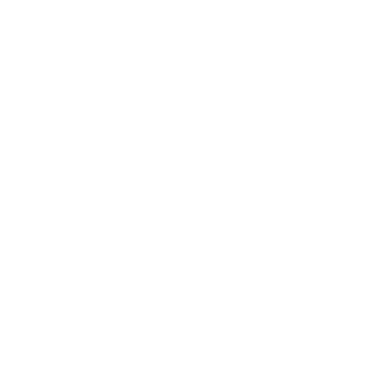 Let there be blur!
Numerical integration
aperture
time
materials
penumbra
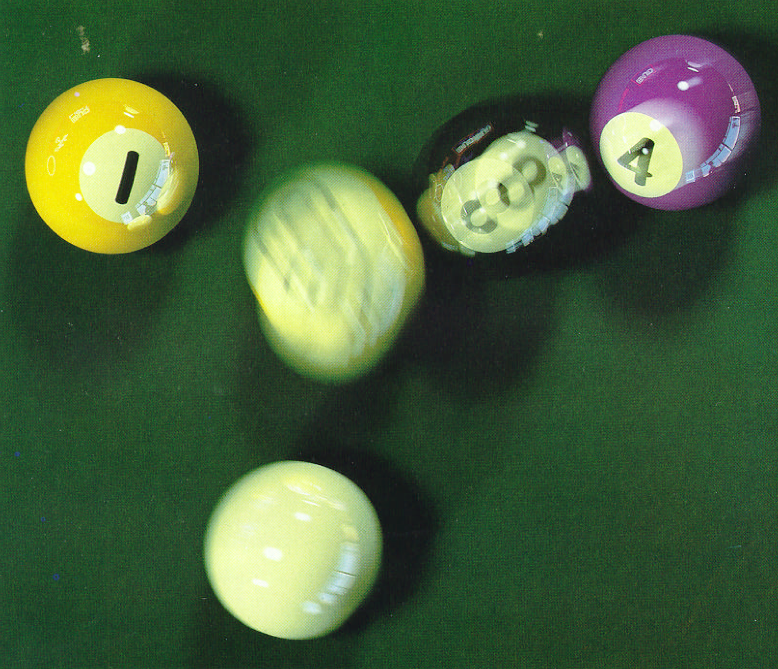 Distributed ray tracing [Cook et al 1984]
Whitted ray tracing – ray tree
primary ray
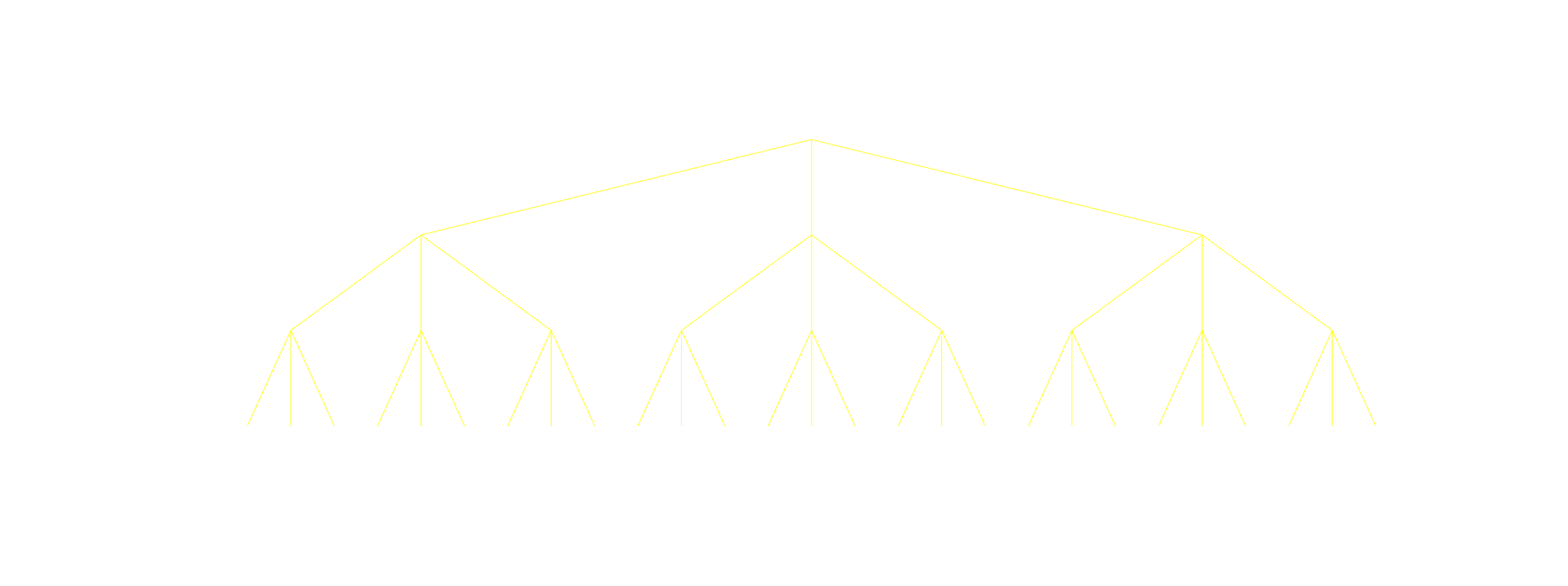 light ray
refracted ray
1 bounce
reflected ray
2 bounces
3 bounces : 3^3 = 27 rays
Distributed ray tracing – ray tree
primary ray
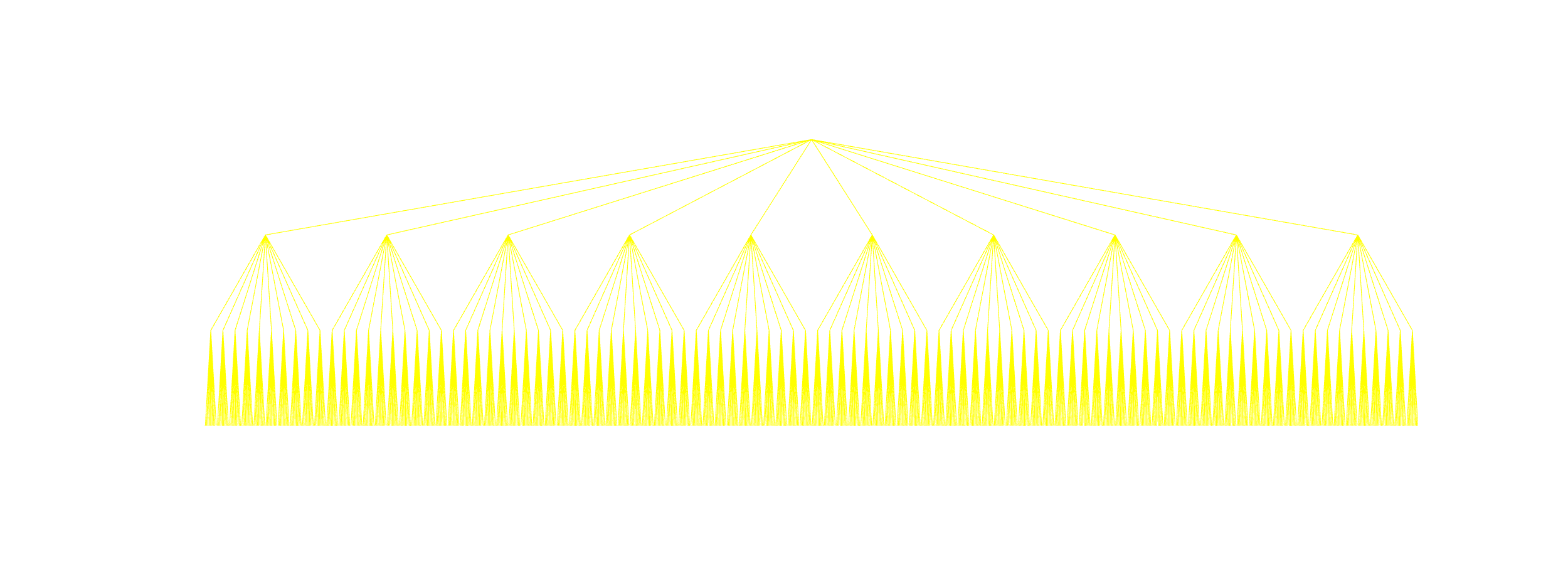 estimating integral by averaging
1 bounce
2 bounces
3 bounces : 10^3 = 1000 rays
Helps, but expensive!
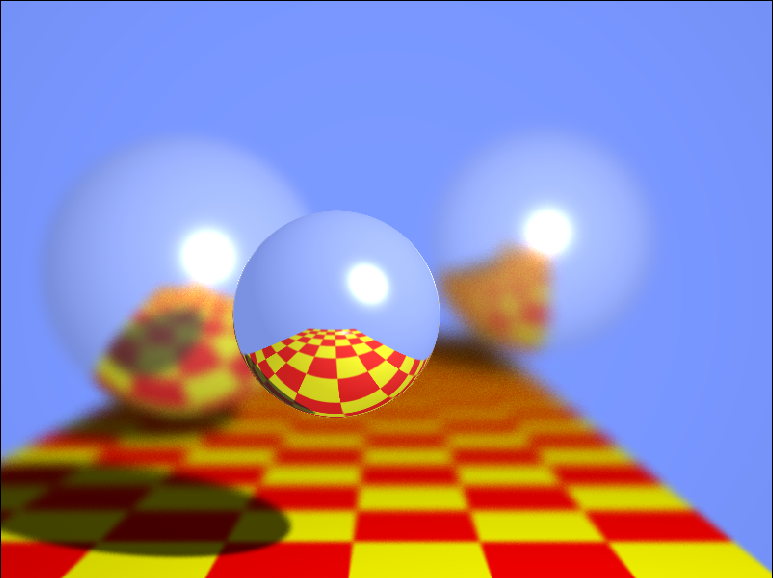 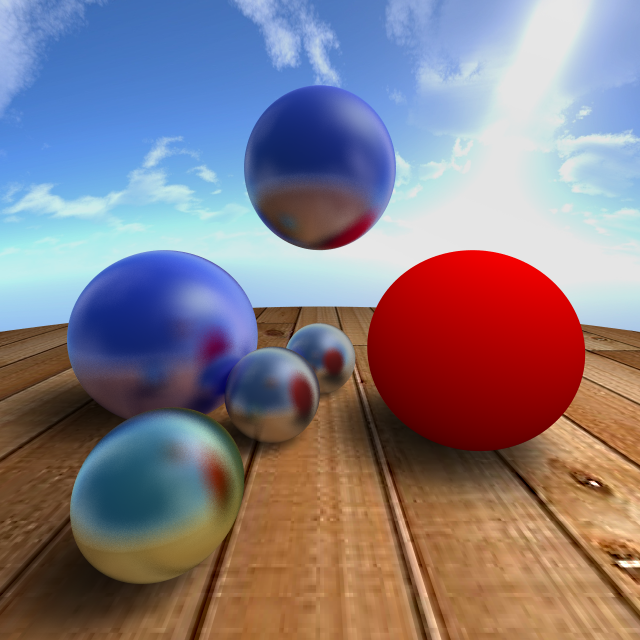 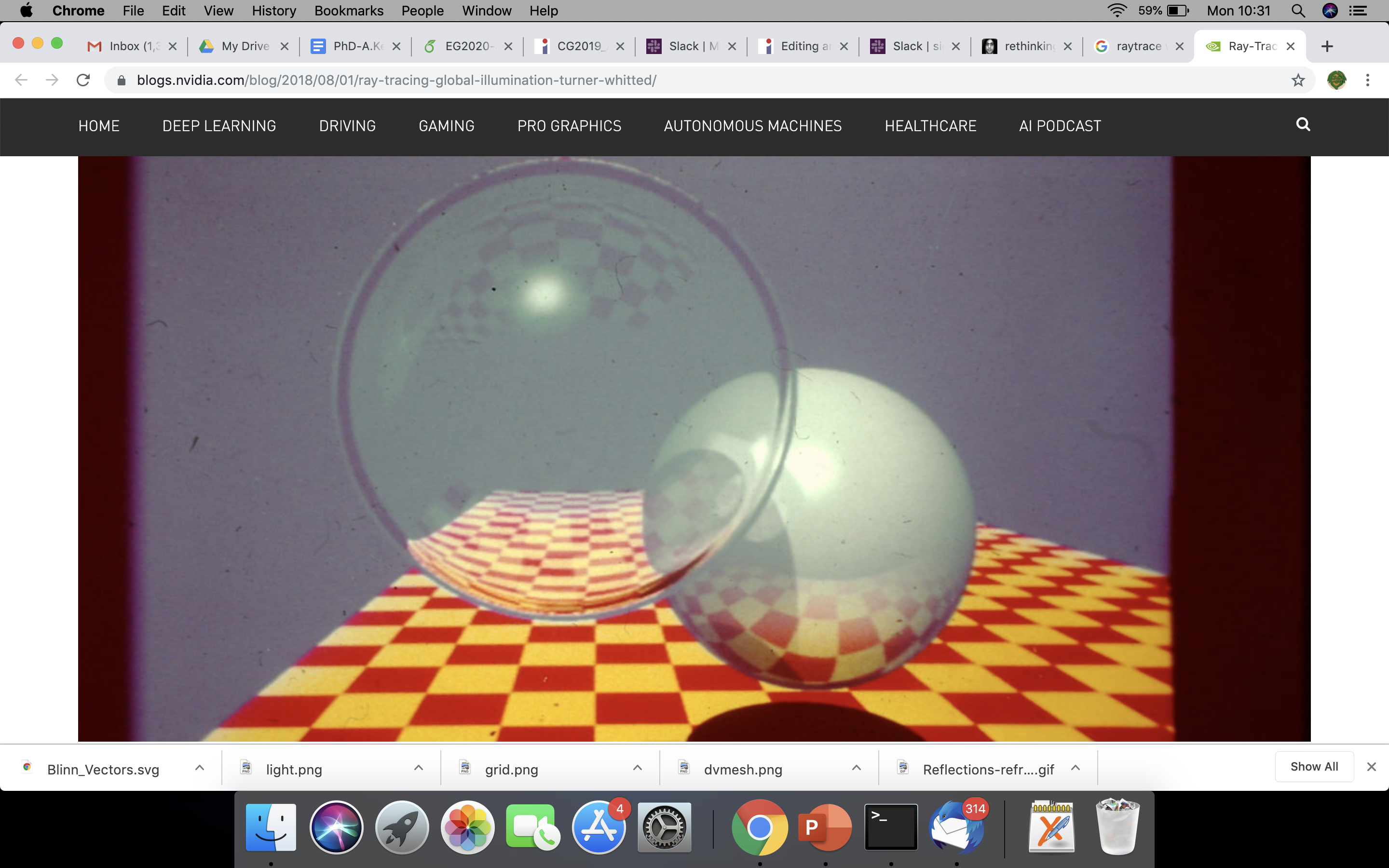 Better way to solve the rendering equation?
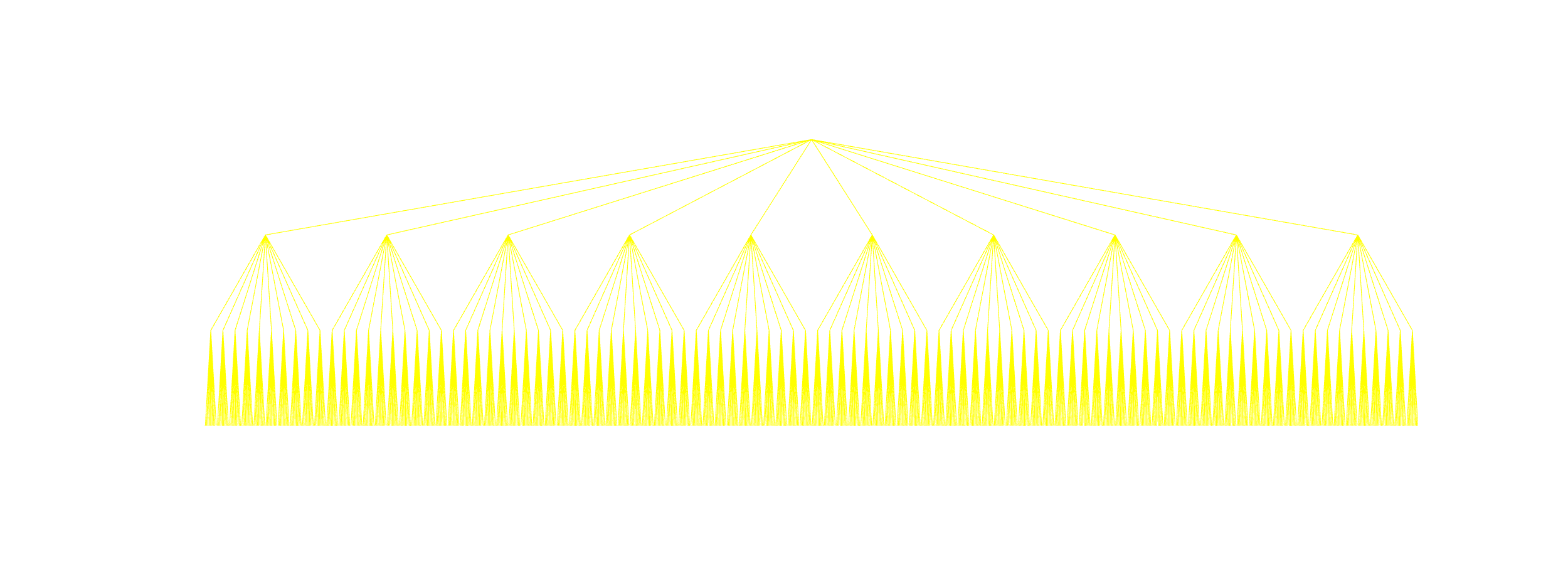 estimating integral by averaging
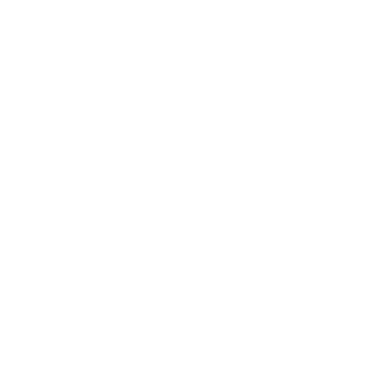 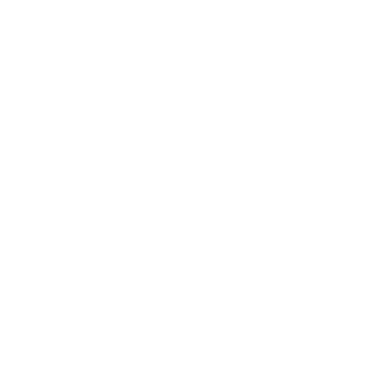 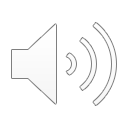 path tracing [Veach98]
Random sampling at each level
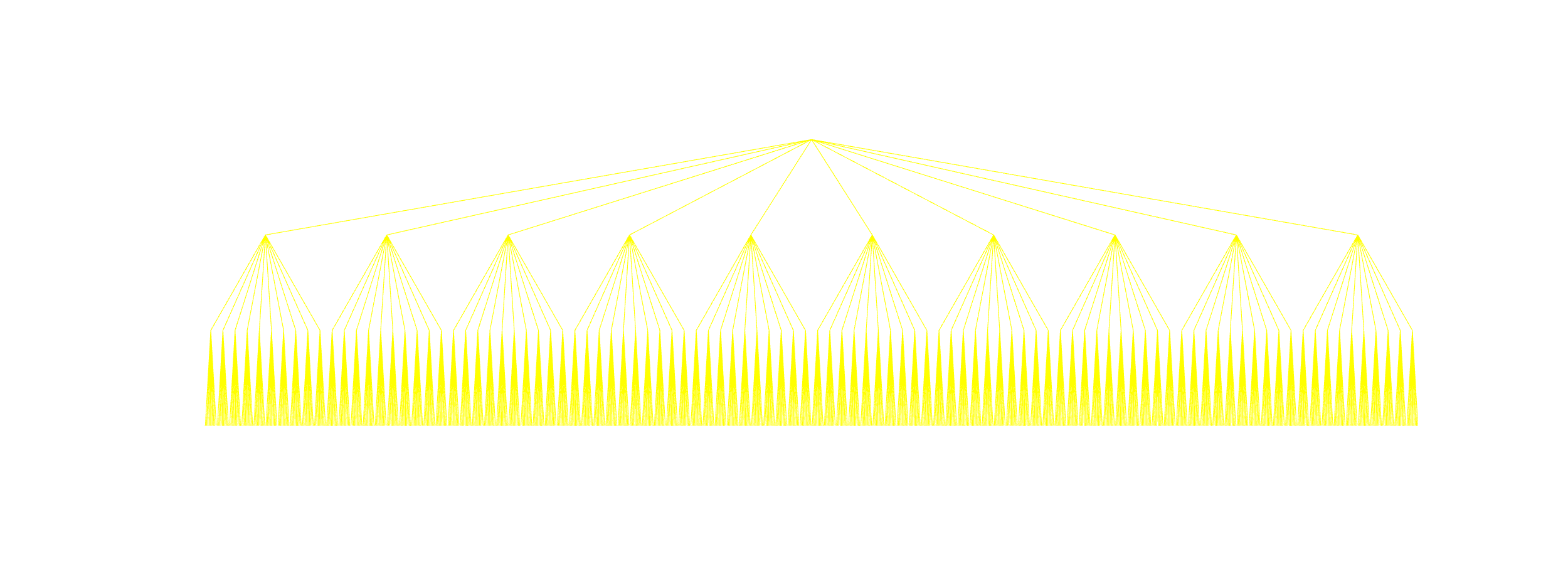 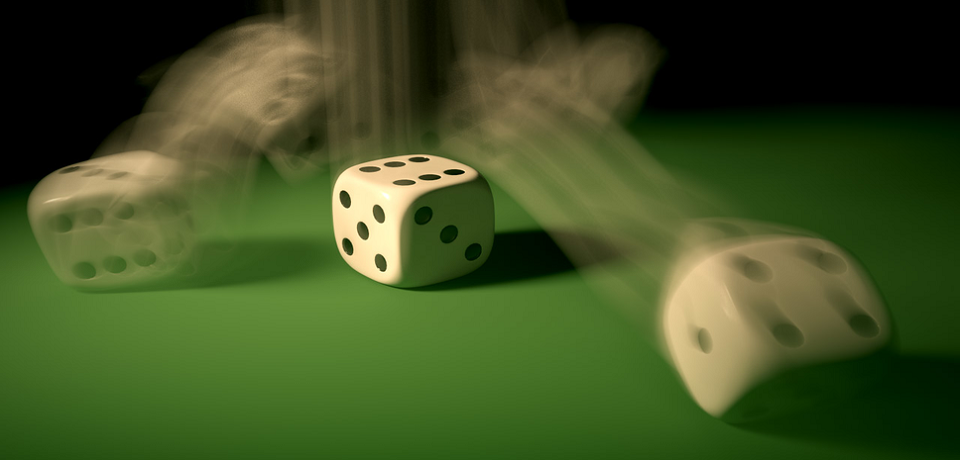 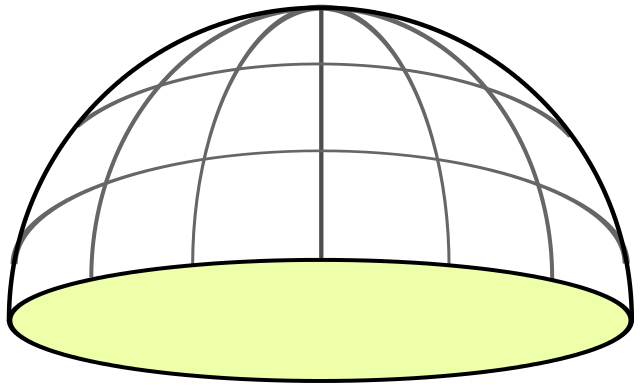 x1 drawn randomly in [0,1] x [0,1]
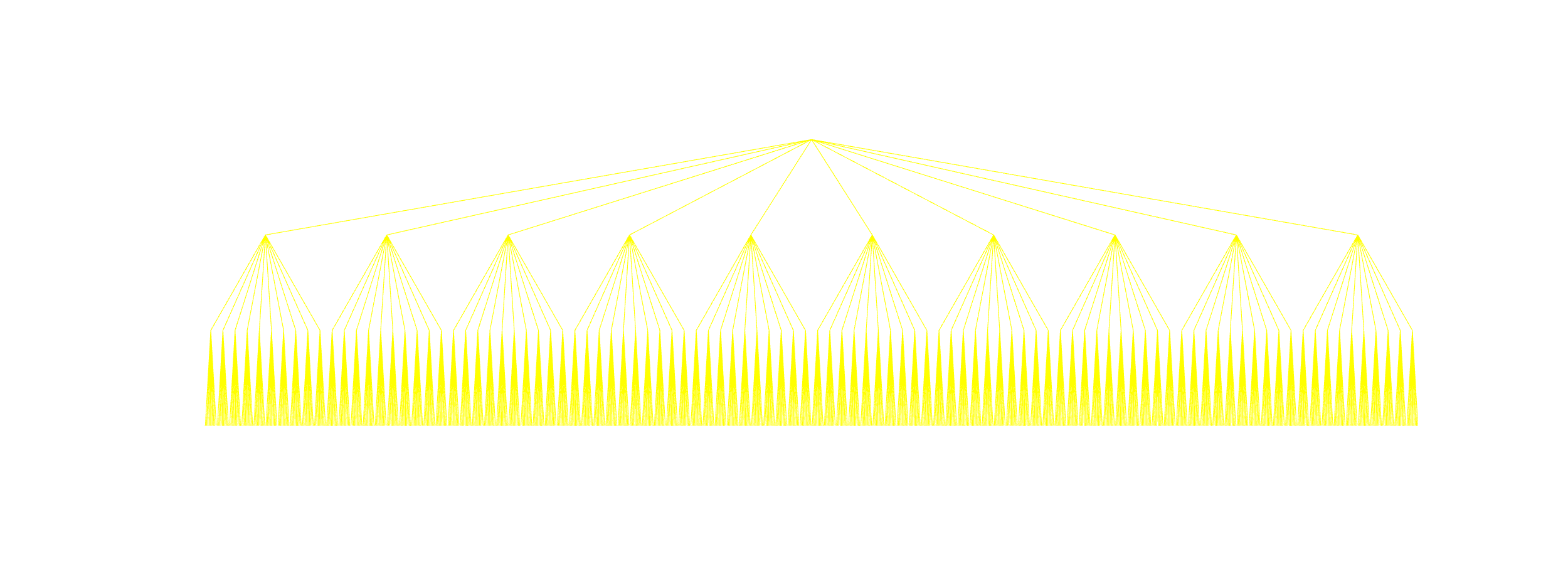 Random sampling at each level
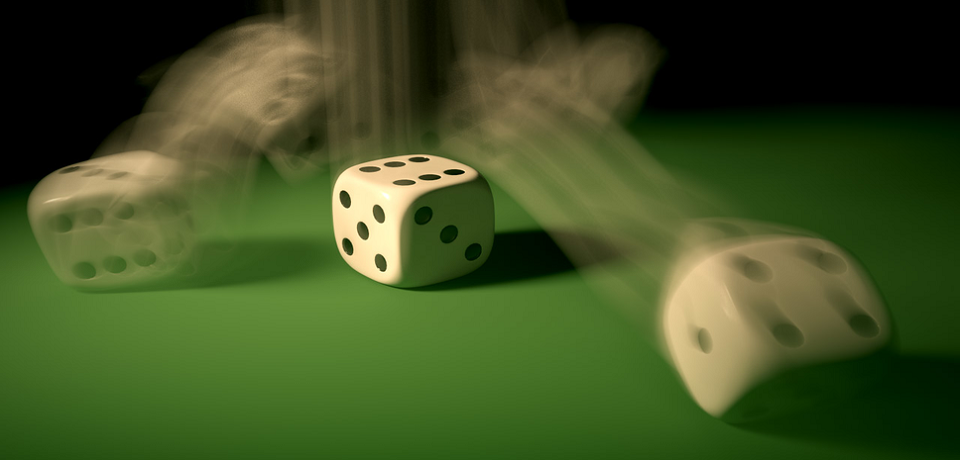 x2 drawn randomly in [0,1] x [0,1]
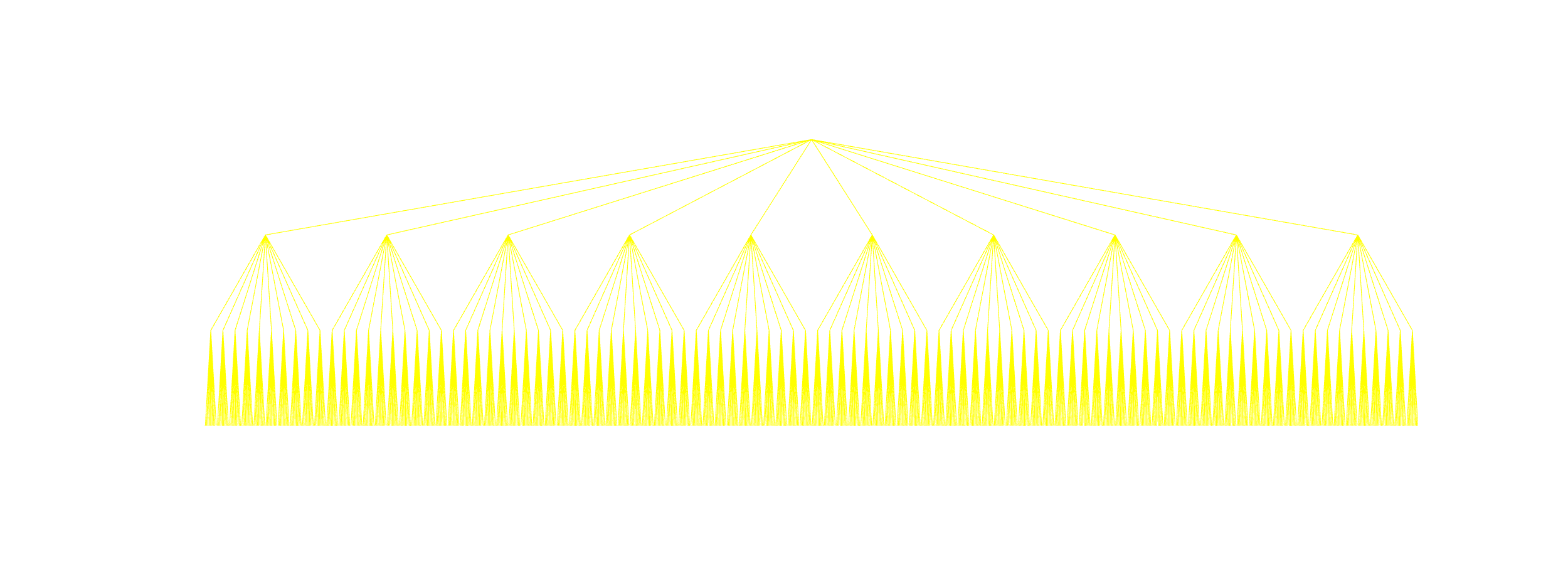 When to terminate?
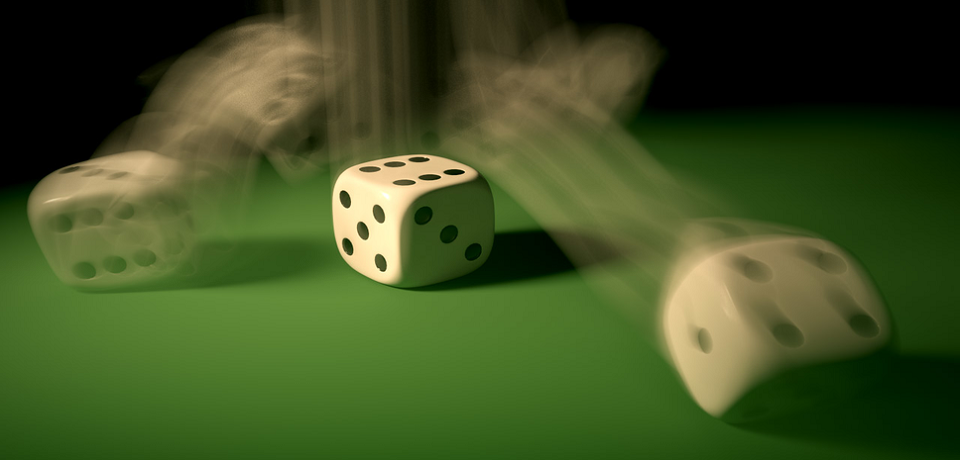 xd drawn randomly in [0,1] x [0,1]
?
When to terminate path?
When radiance is low
Fixed depth d
threshold
randomly
Russian roulette
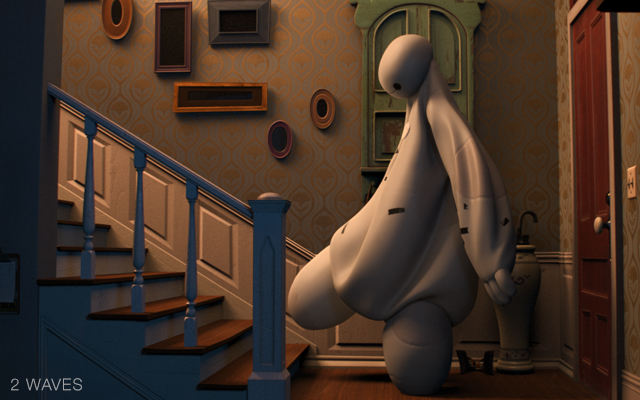 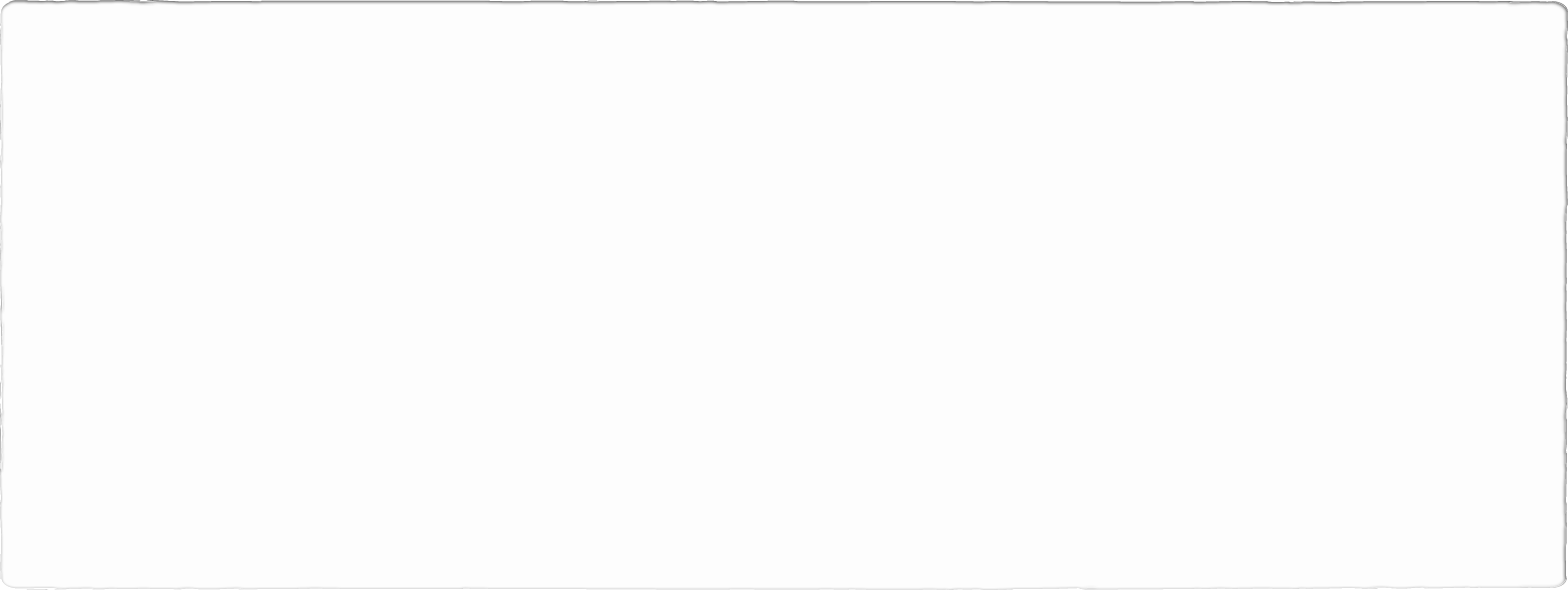 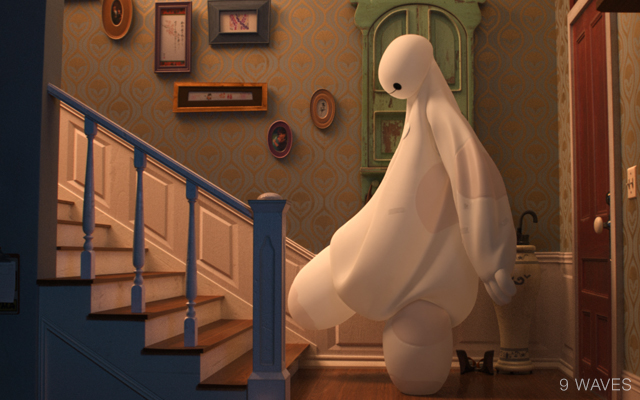 2 bounces
9  bounces
https://twitter.com/DisneyAnimation/status/1146085535057715200
More bounces? depends on scene
Path tracing each pixel - overview
2D
pixel area
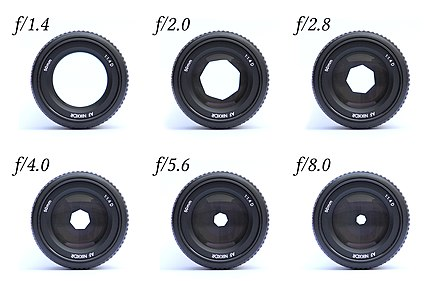 2D
aperture
2d+5 dimensions
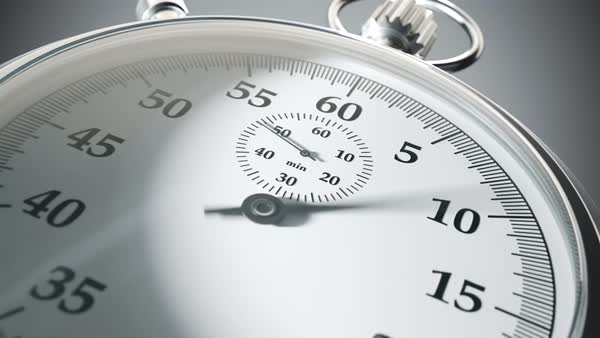 1D
exp. time
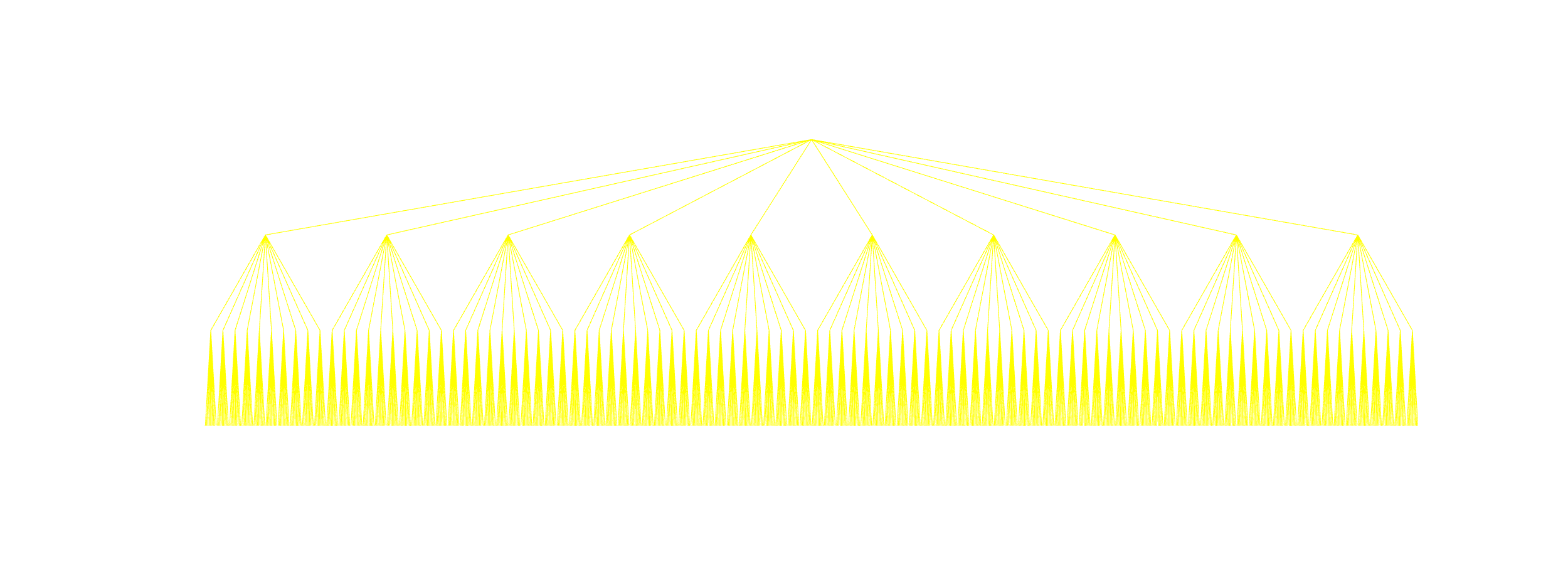 bounces
d*2D
pixel value = average radiance          
                       (over sampled paths)
Path tracing each pixel - overview
2D
pixel area
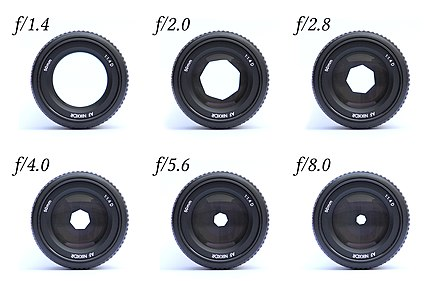 2D
aperture
N samples 
per pixel
2d+5 dimensions
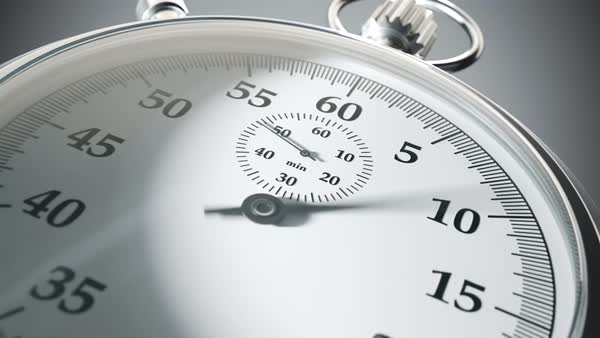 1D
exp. time
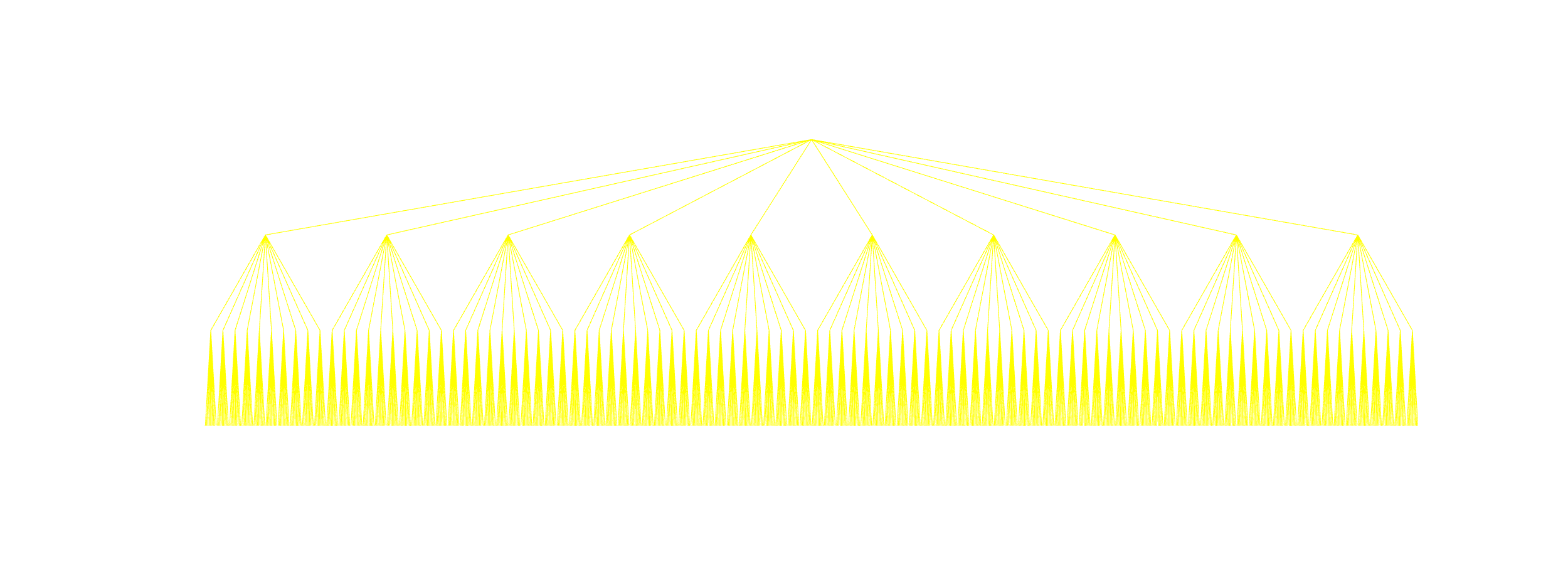 bounces
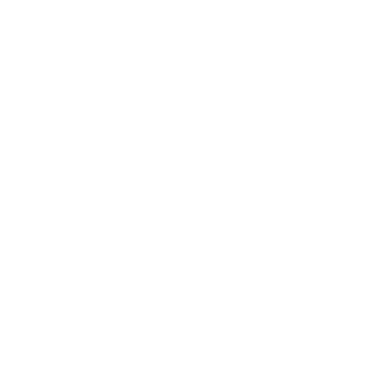 d*2D
pixel value = average radiance          
                       (over sampled paths)
Path tracing: mapping samples to paths
2D
pixel area
map sample to path
& record radiance
randomly sample 
the hypercube
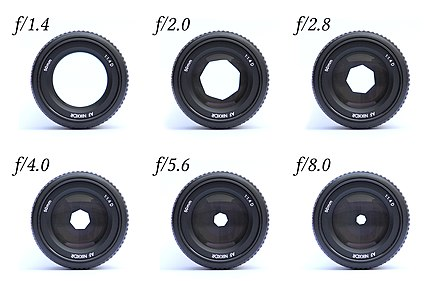 2D
aperture
N samples 
per pixel
2d+5 dimensions
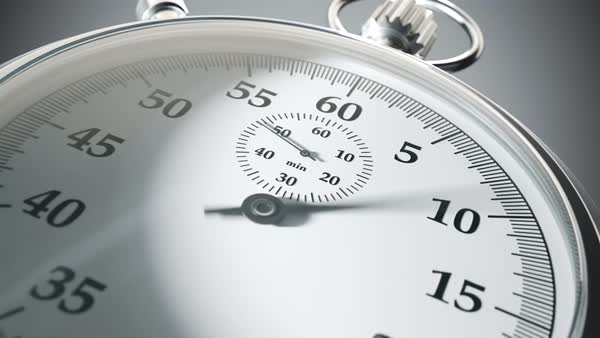 1D
exp. time
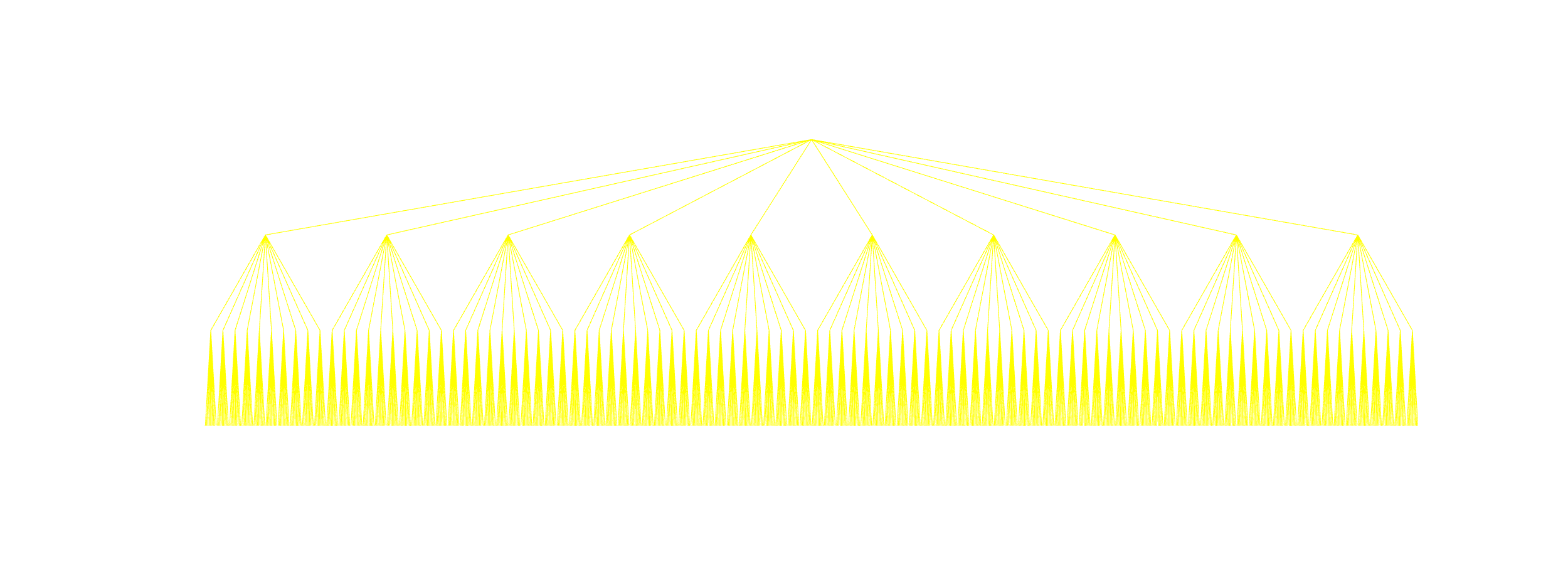 bounces
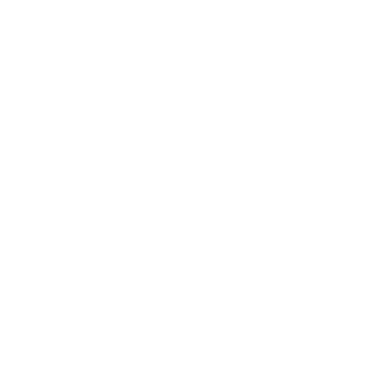 d*2D
pixel value = average radiance          
                       (over sampled paths)
Path tracing: mapping samples to paths
2D
pixel area
map sample to path
& record radiance
randomly sample 
the hypercube
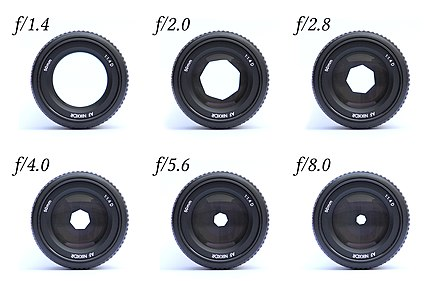 2D
aperture
N samples 
per pixel
2d+5 dimensions
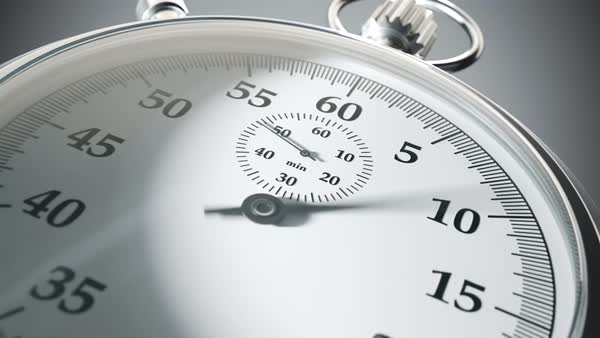 1D
exp. time
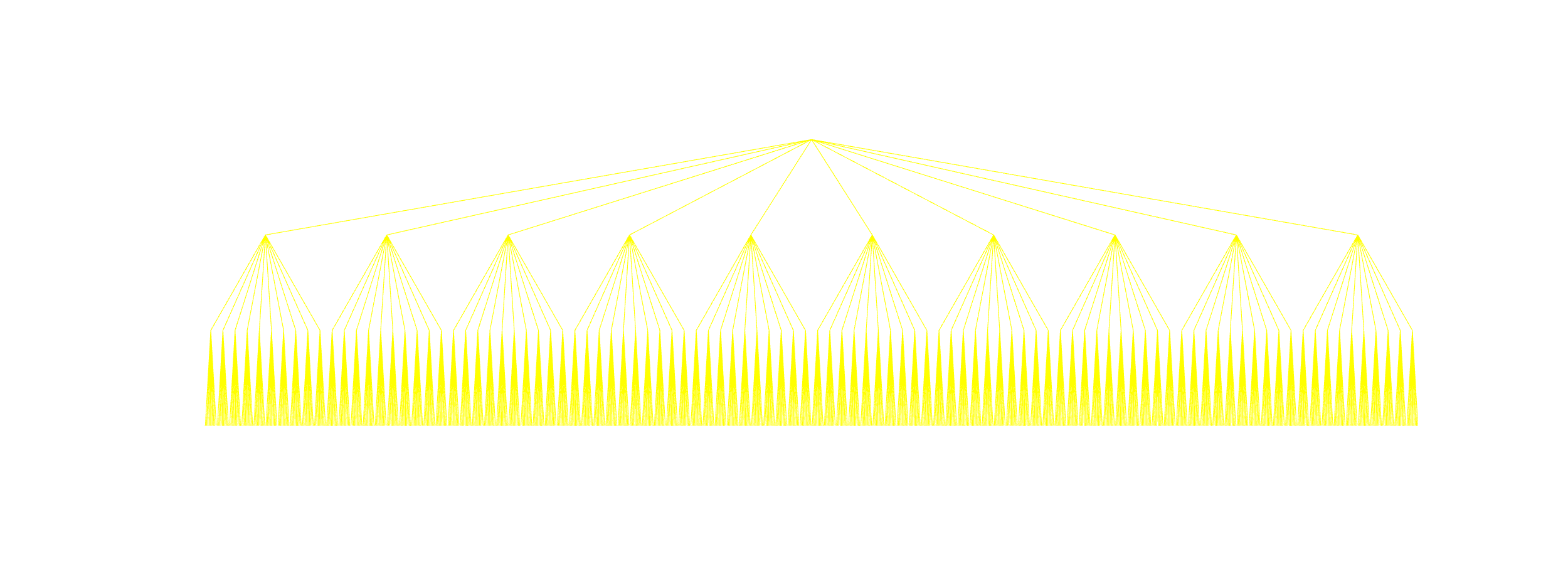 bounces
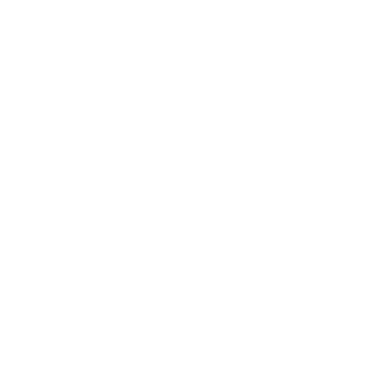 d*2D
pixel value = average radiance          
                       (over sampled paths)
Path tracing - maths
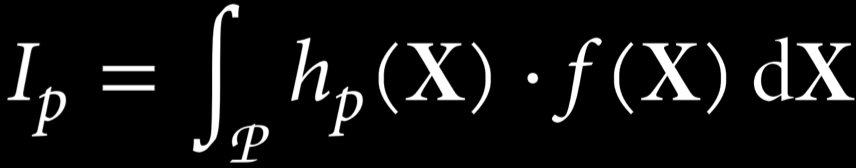 pixel average radiance
pixel filter weighting
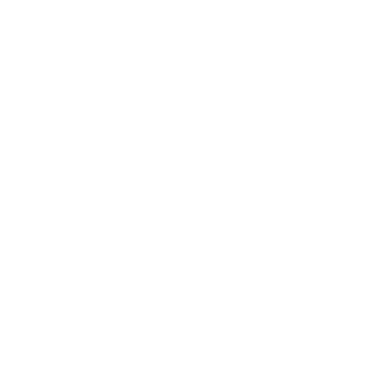 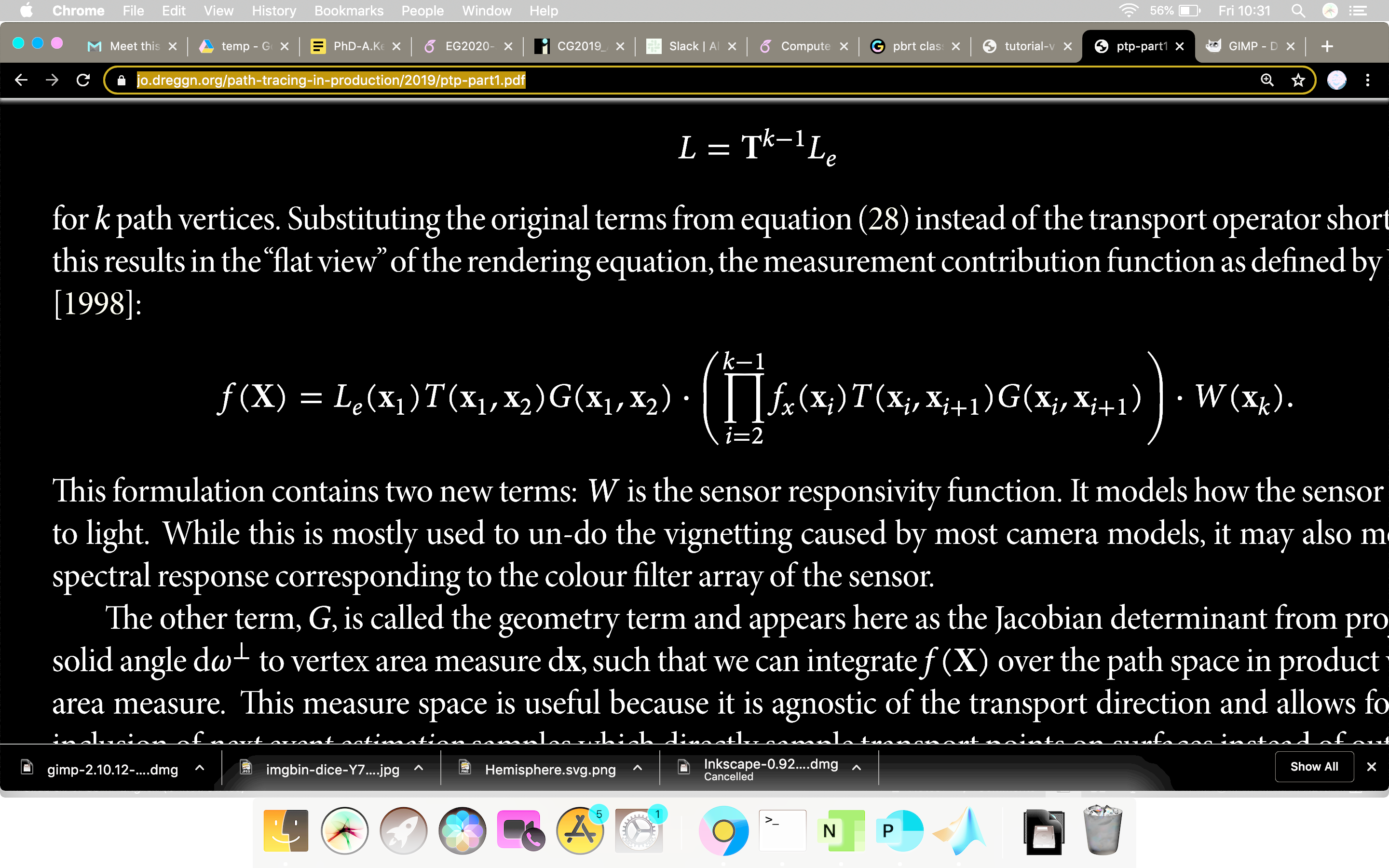 [https://jo.dreggn.org/path-tracing-in-production/2019/index.html
http://madebyevan.com/webgl-path-tracing/
Importance sampling paths
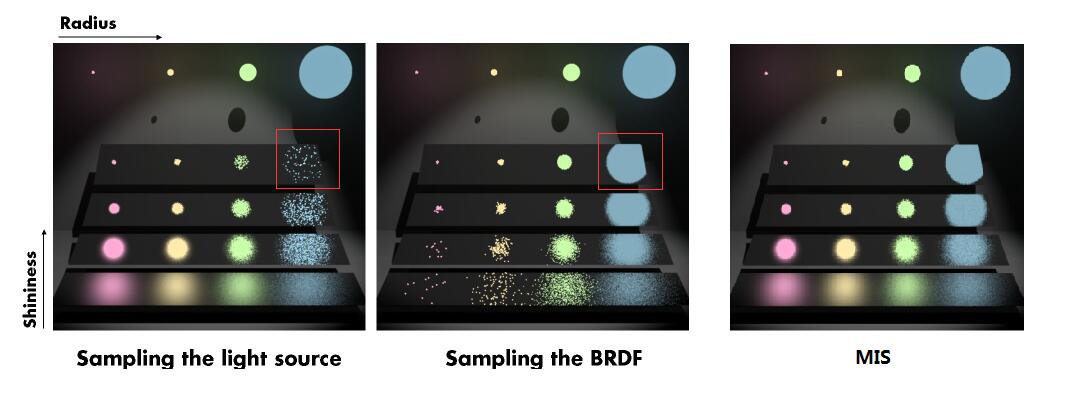 Importance sampling paths
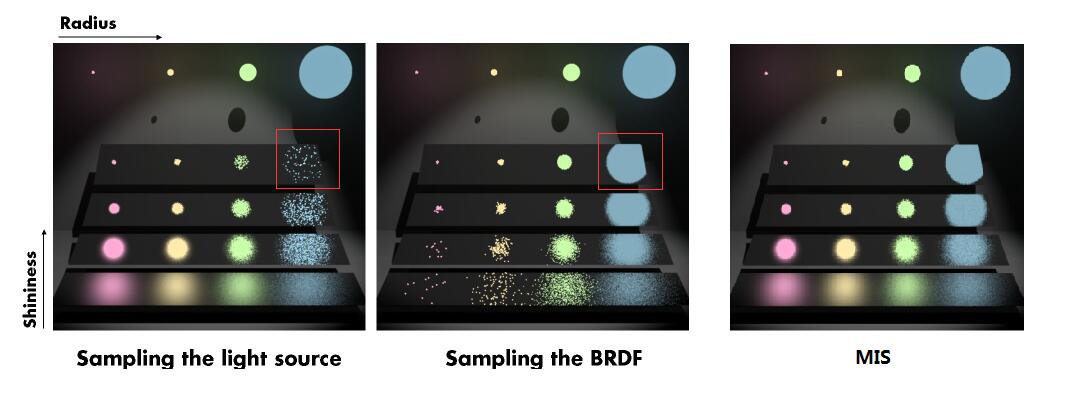 Importance sampling paths
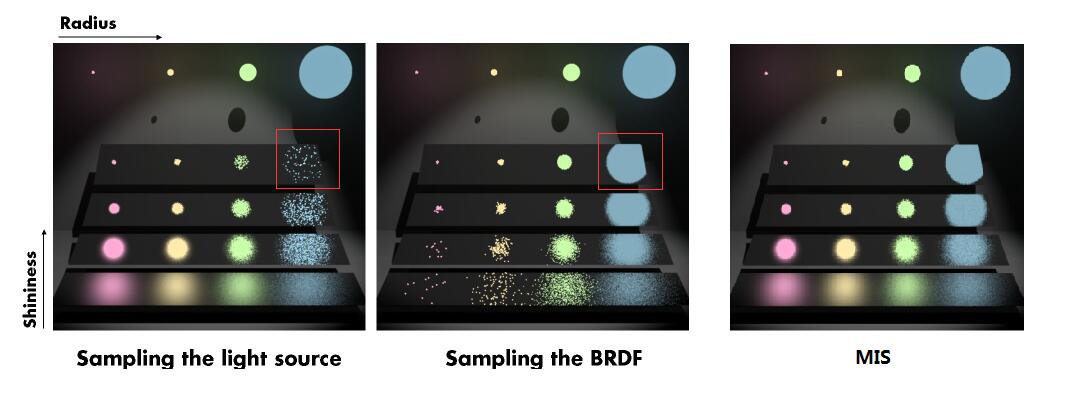 Mid-course summary…
content
assessment
This course so far …
content
assessment
This course so far …
content
assessment
maths
physics
self-learning
programming
This course so far …
content
assessment
maths
physics
self-learning
programming
This course so far …
content
assessment
programming
self-learning
maths
physics
This course
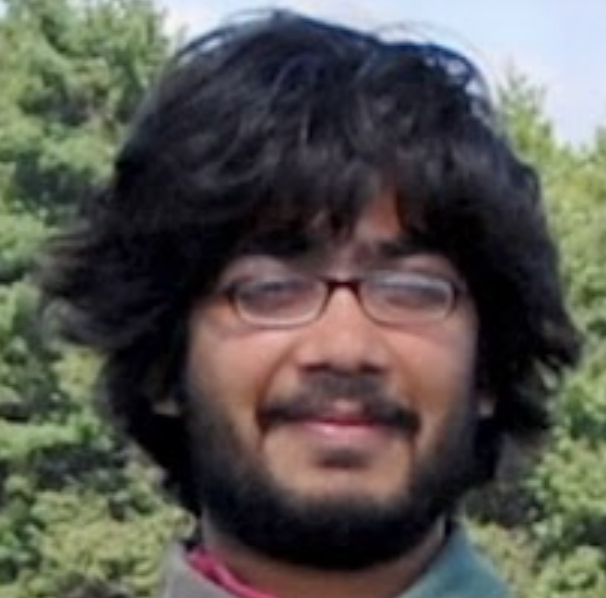 v 1.0 (2007, Columbia University, NY)


Evolved 
current trends/needs (e.g. online resources, LLMs)
mixture of fun + skills (awareness vs career in CG)


assessment and learning are not independent!
Feedback/appraisal
Piazza (anonymous) 

email me (personal) 

Love the course? Consider nominating me …
(will open in Sem 2)
https://www.eusa.ed.ac.uk/whatson/awards/teachingawards